HealthQuest
A Health Tracking Game
By Shelby Kirn
The Assignment
The task:“Develop a game that uses and integrates health data from a mobile device and presents challenges and rewards based on the player’s current health state.”
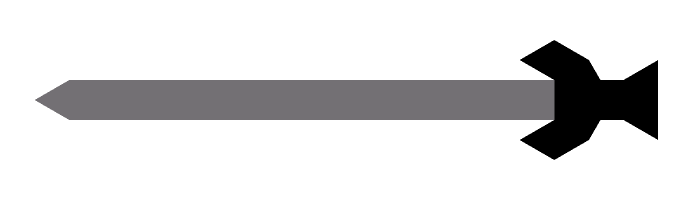 The Solution
Step One: Learn Java
Step Two: Make an app
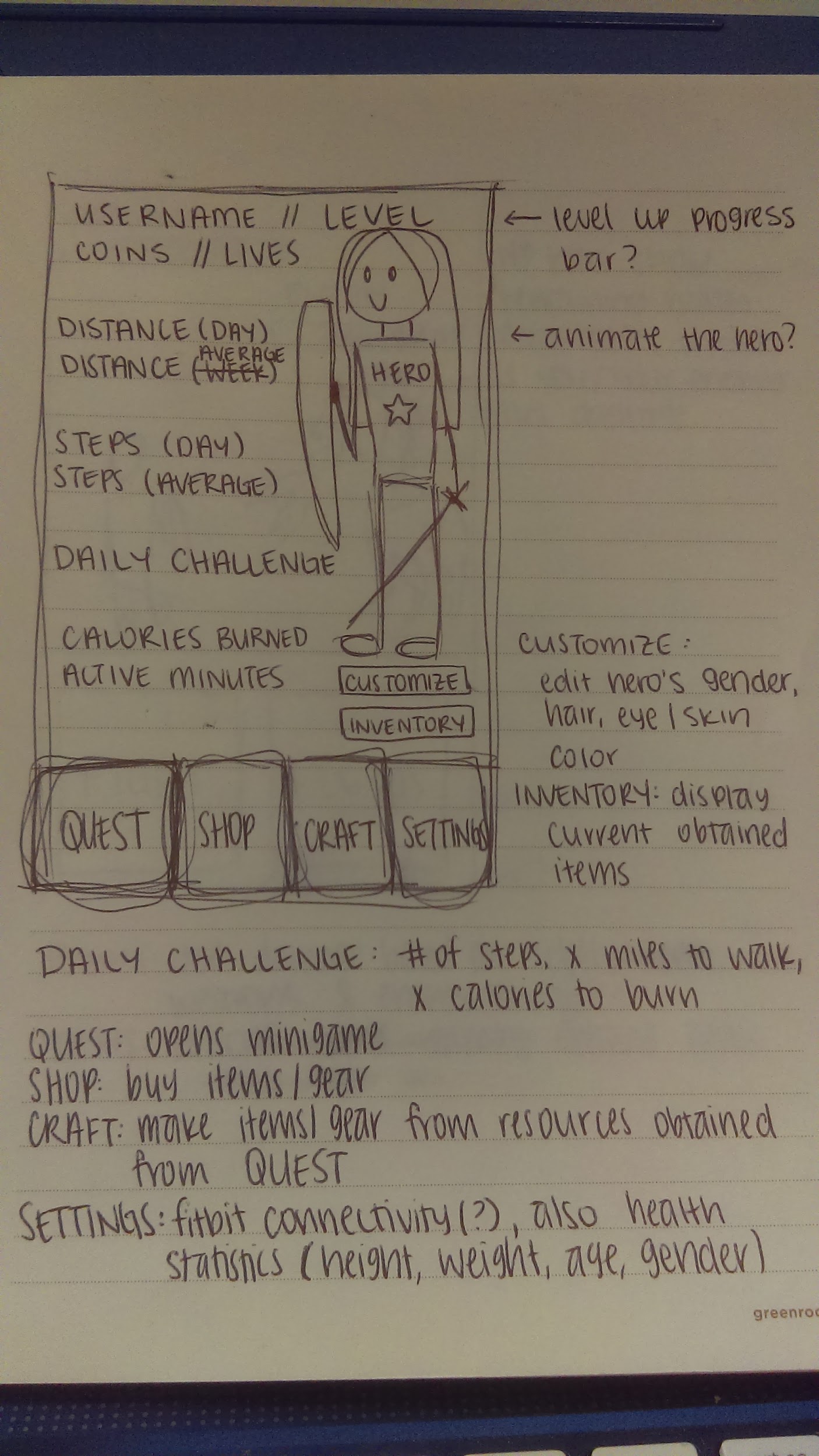 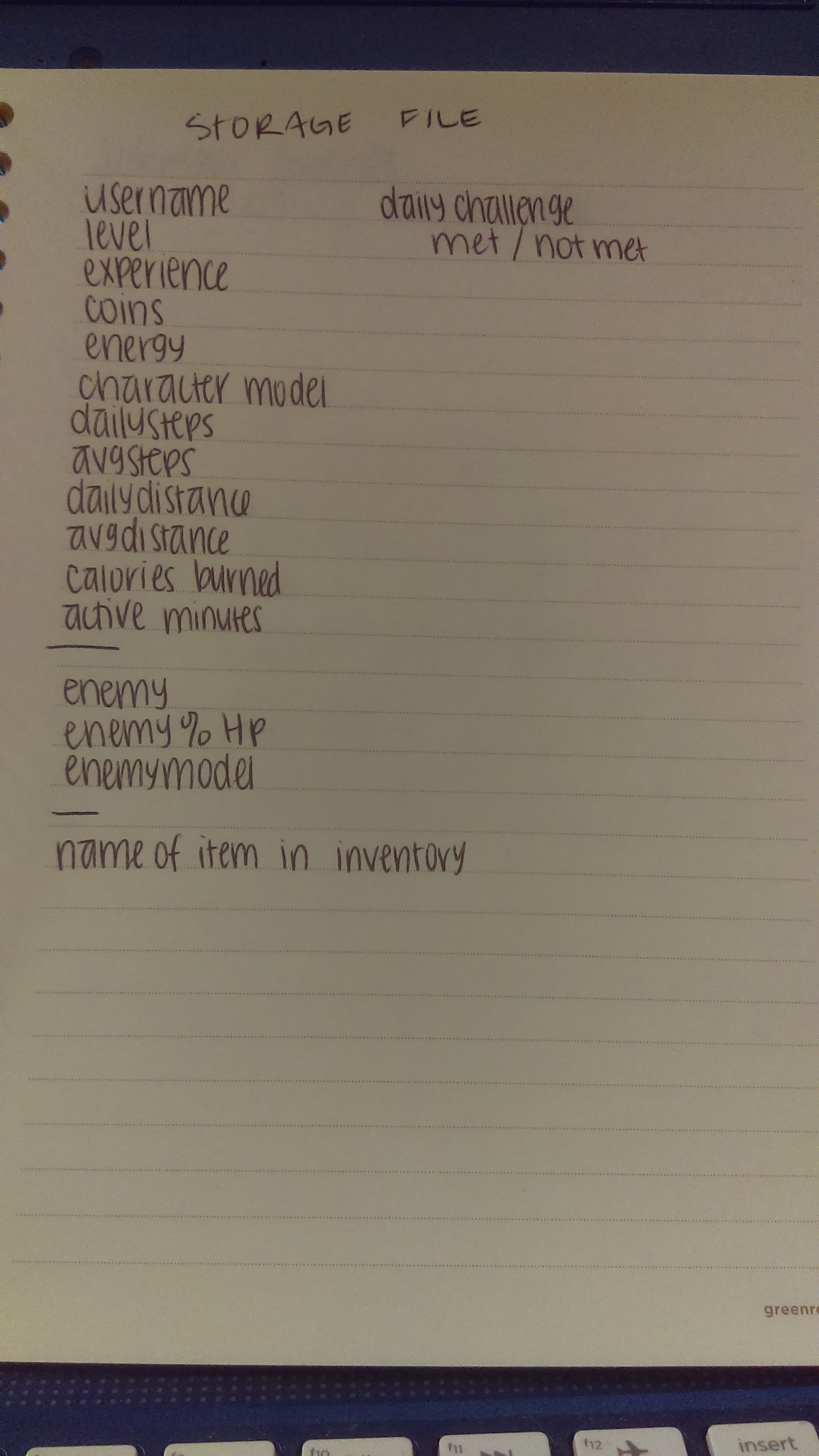 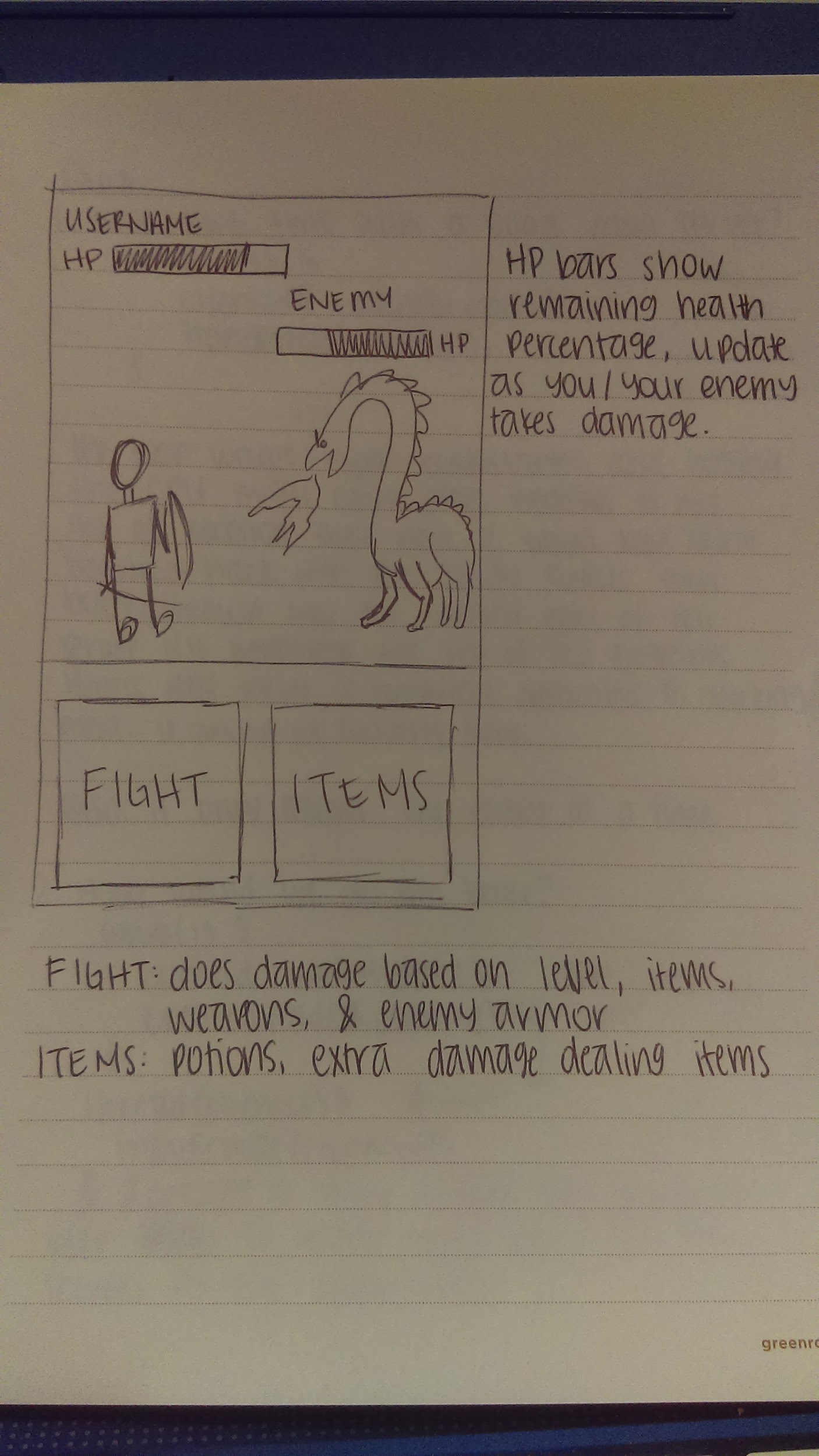 Requirement #1: Design the game
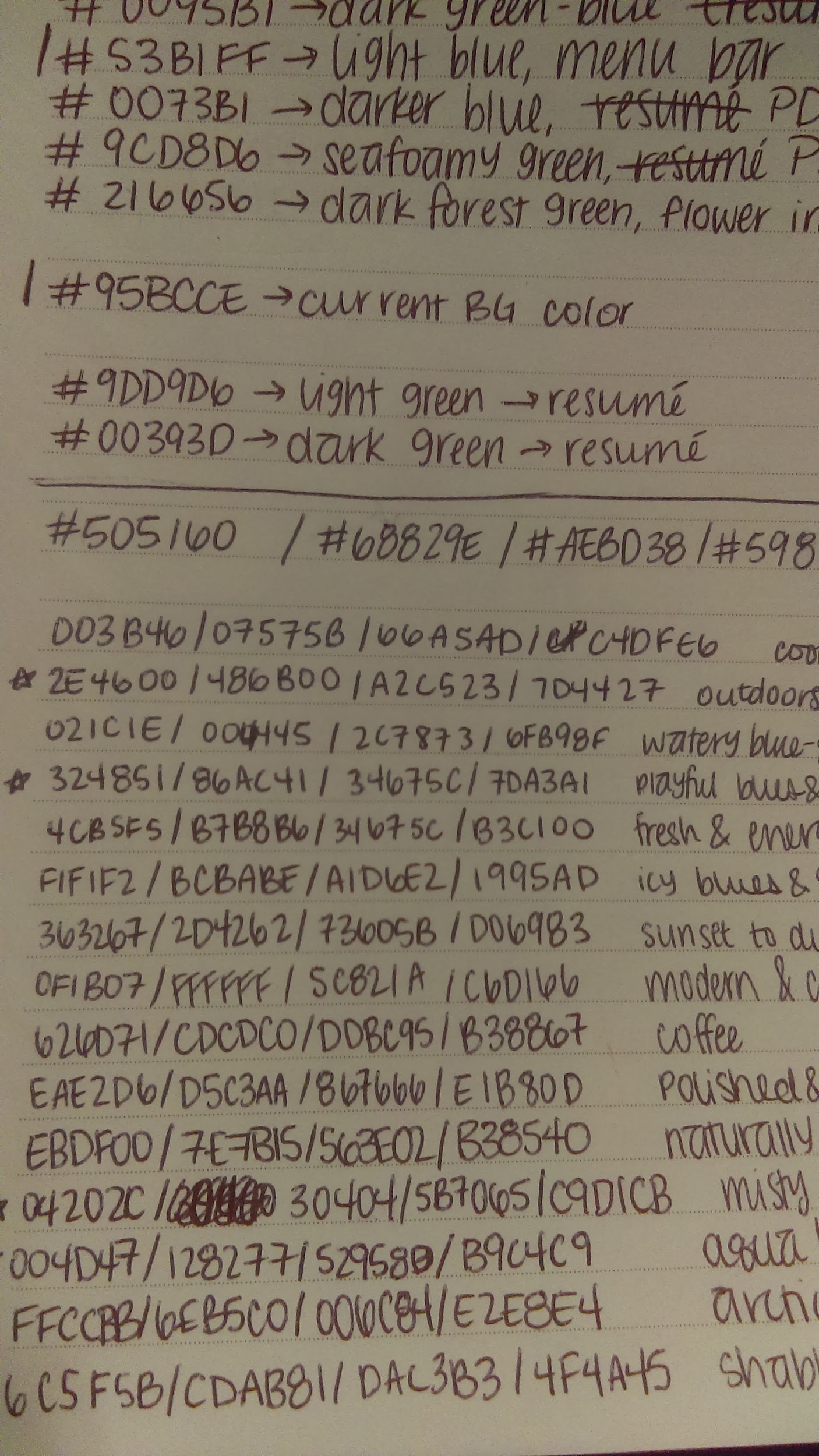 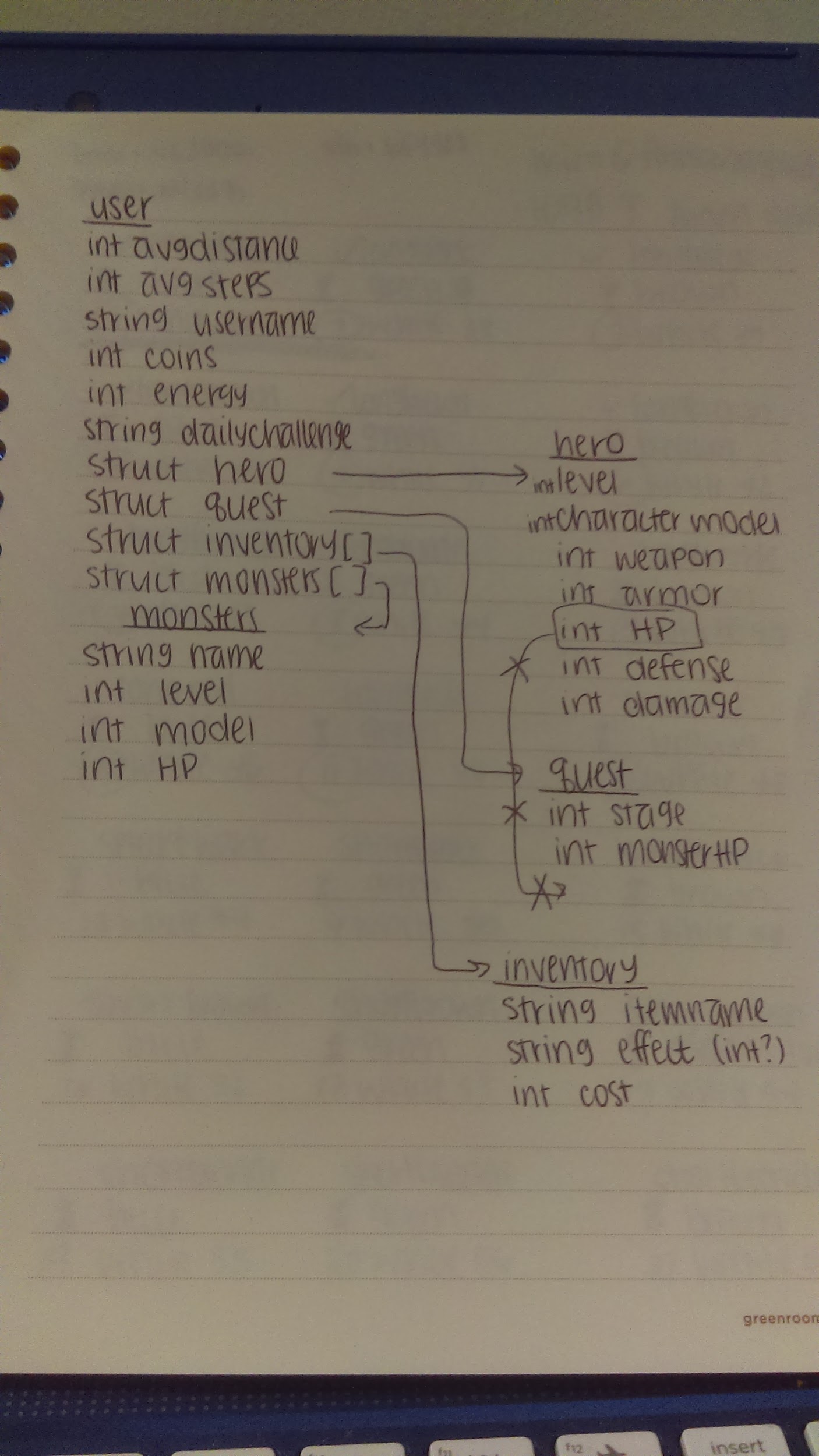 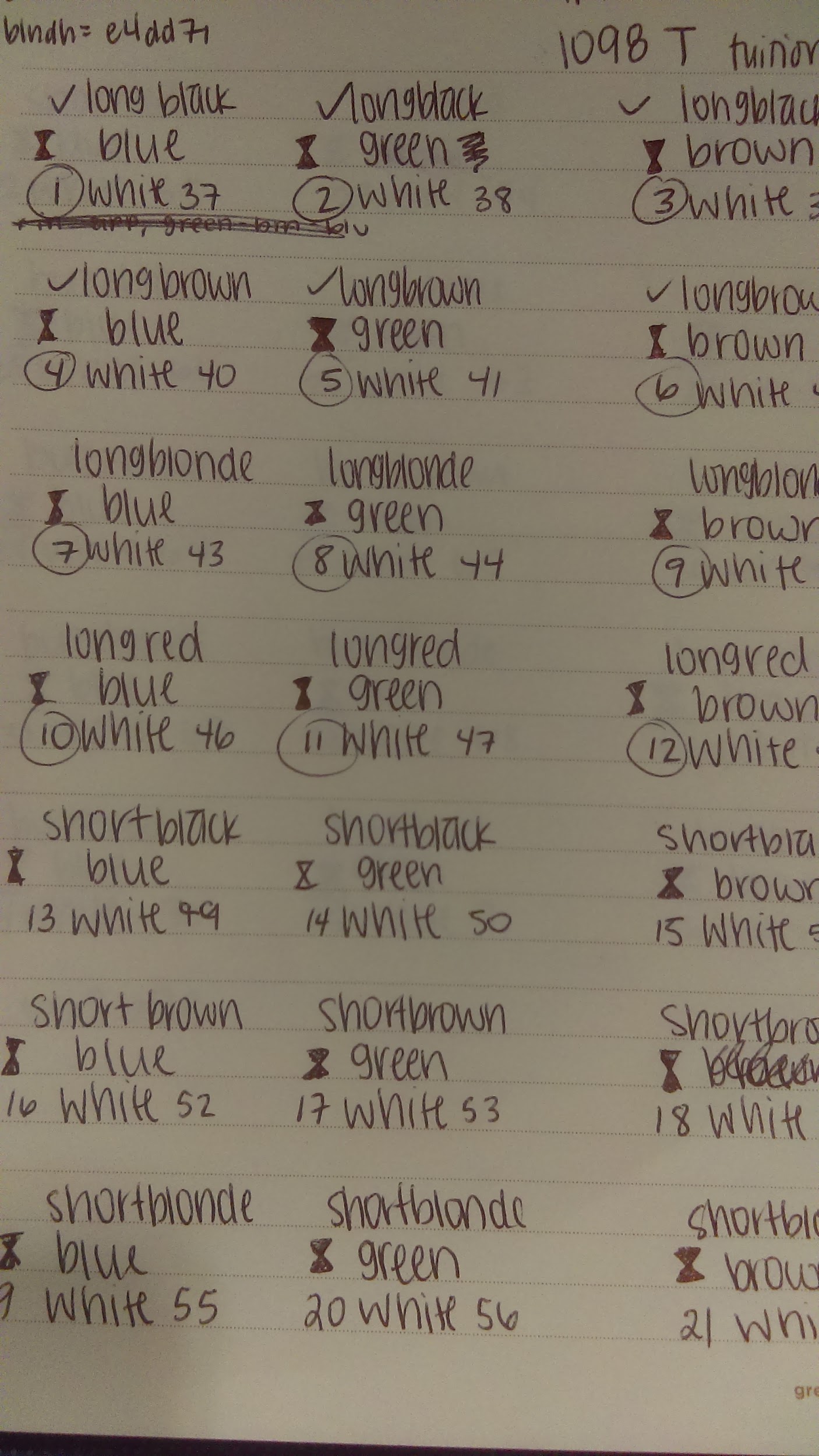 Requirement #2: Determine the type of data and how to obtain them.
Requirement #3: How is a score determined? When?
Requirement #4: Develop a “fun” player interface
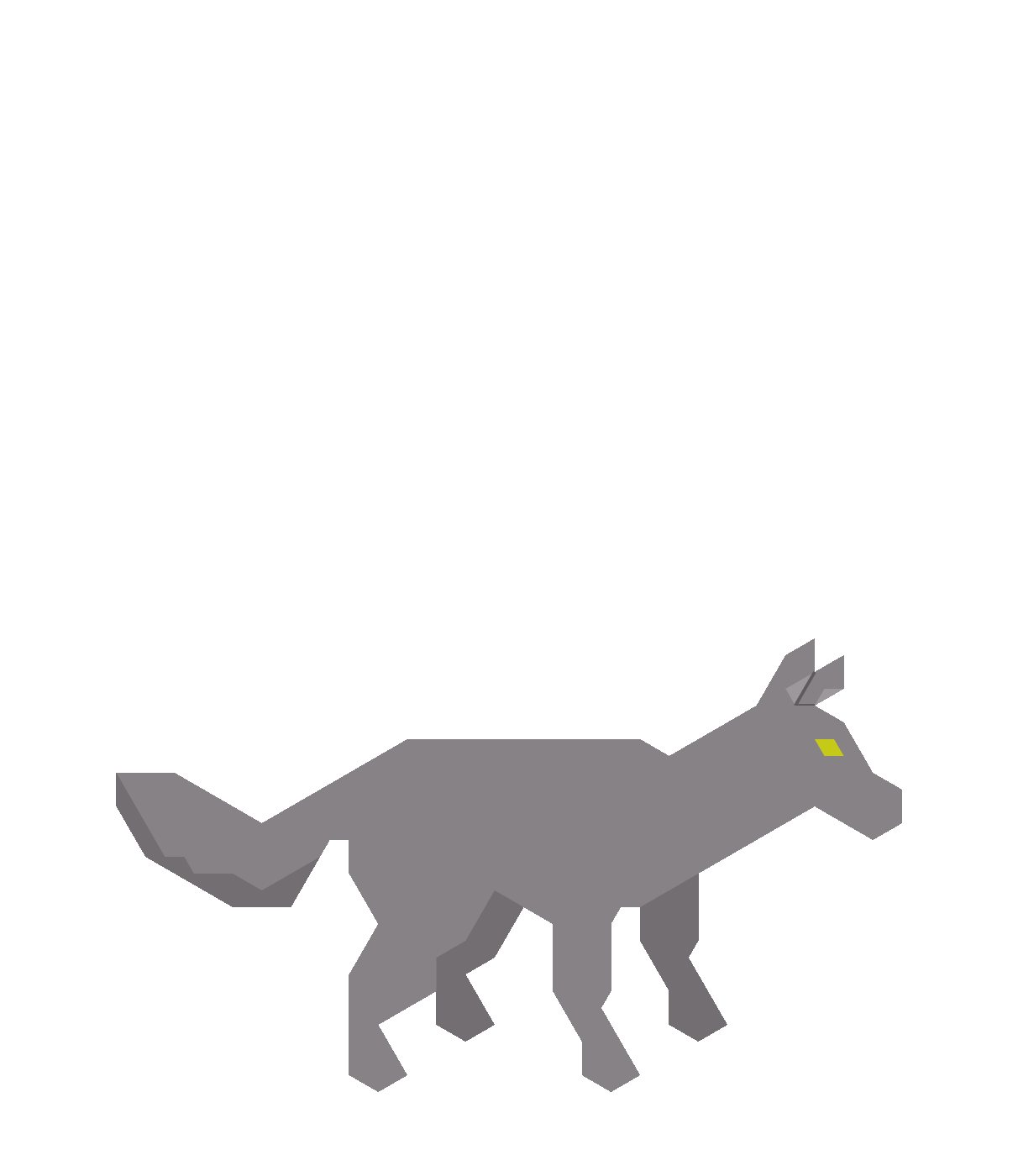 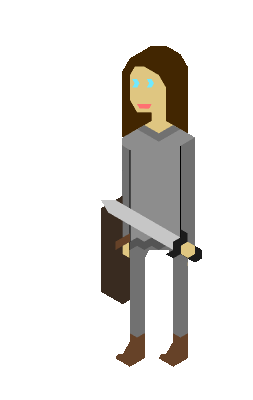 Requirement #5: The platform should be mobile or mobile-friendly
What didn’t I solve?
daily reset isn’t automatic
doesn’t run in the background
doesn’t automatically update steps
no notifications
Time to show off!
Strategies
Save your backups
Fully understand what you’re putting in
Knowledge
CS 350 - Event Programming
Udemy
stackoverflow
Extensions
In general:
More statistics (calories burned, amount of time spent being active, time spent in the app)
On mine:
PvP?
items crafting system
Advice
Do not be afraid of your project
Set goals
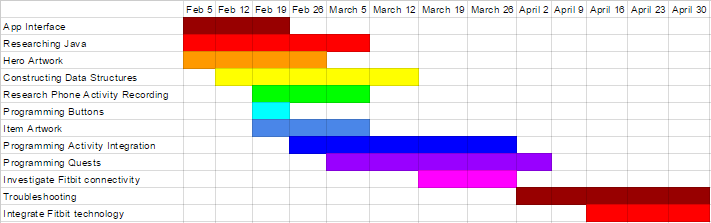